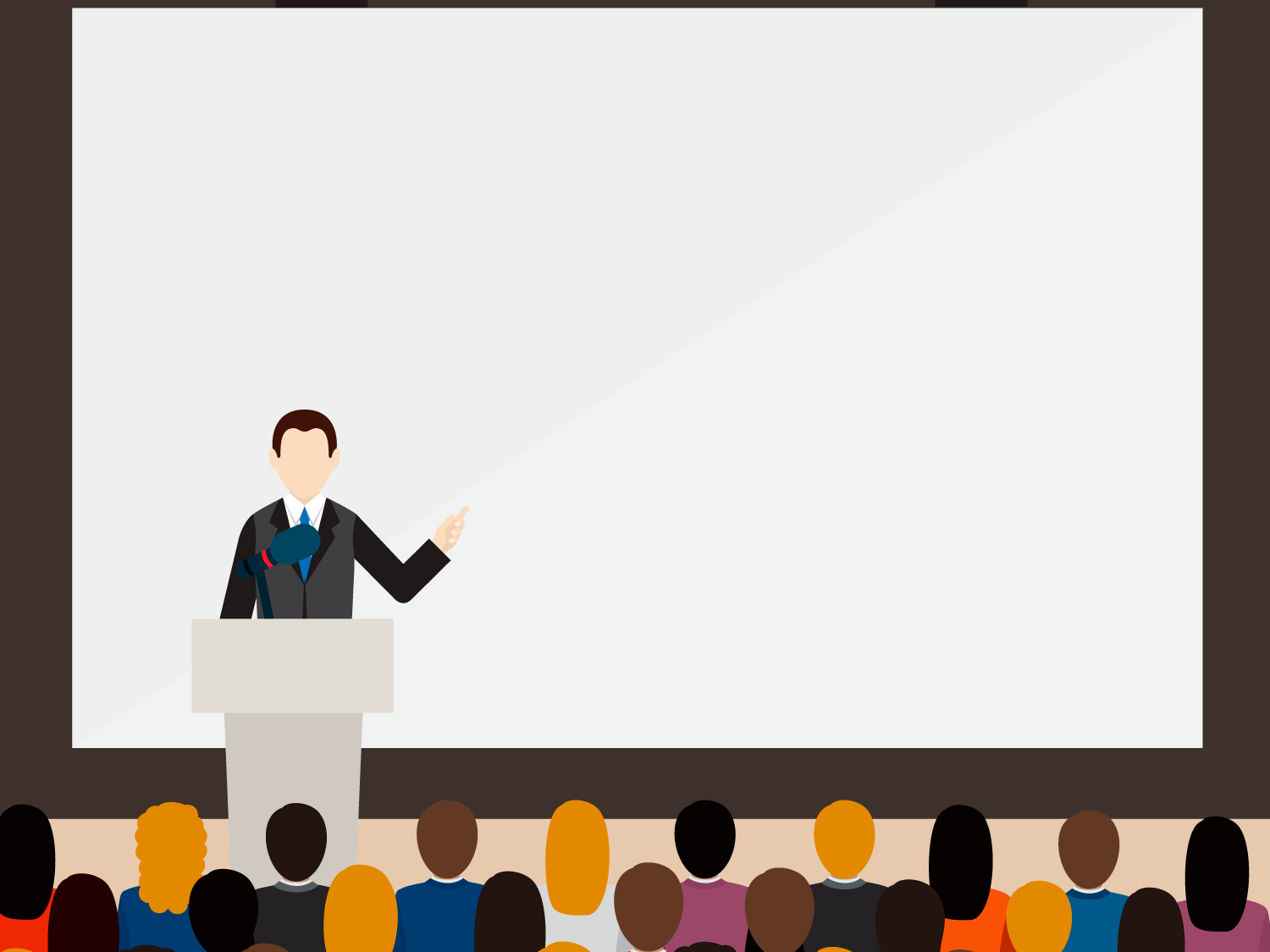 Муниципальное бюджетное дошкольное образовательное учреждение детский сад компенсирующего вида 23 "Солнышко" город Белорецк муниципального района Белорецкий район Республики Башкортостан
Мастер-класс для педагогов коррекционных групп ДОУ«Игровые технологии как средство развития речи детей дошкольного возраста»
Подготовила учитель - логопед 
Баклыкова О. Л.
2023 г.
Цель мастер – класса:
1.Повышение профессиональной компетентности педагогов по использованию игровых технологий по развитию речи  в работе с детьми.
2. Пропаганда и распространение разновидностей и форм работы с детьми по формированию и развитию речи детей.
Задачи:
- Познакомить педагогов с эффективными методами и приёмами  использования игровых технологий в работе по развитию  речи детей дошкольного возраста.
Хорошо развитая речь – важнейшее условие всестороннего полноценного развития детей. Чем богаче и правильнее у ребёнка речь, тем легче ему высказывать свои мысли, тем шире его возможности в познании окружающей действительности, содержательнее и полноценнее отношения со сверстниками и взрослыми.
Дошкольный возраст – это период, когда все усилия надо направлять на устранение различных речевых нарушений, которые препятствуют полноценному развитию малыша. А так, как в последние годы наблюдается тенденция к увеличению количества детей имеющих речевые нарушения ,  то невмешательство в процесс формирования детской речи почти всегда влечет за собой отставание в общем развитии ребёнка. Поэтому очень важно как можно раньше начинать работу по развитию речи и коррекции уже имеющихся речевых нарушений. А чтобы работа по развитию речи не была  скучной и однообразной , не утомляла детей, педагогу необходимо освоить такие технологии, которые будут в ненавязчивой форме  и не принуждая к чему-либо, способствовать полноценному речевому развитию дошкольников. Такой  технологией является игровая деятельность.   
Джанни Родари утверждал, что именно в игре ребёнок свободно владеет речью, говорит то, что думает, а не то, что надо. В игре нет схем и правильных образов, ничто не сковывает ребёнка. Не поучать и обучать, а играть с ним, фантазировать, сочинять, придумывать - вот что необходимо ребёнку.
Я хочу предложить вашему вниманию некоторые виды игровых технологий, которые способствуют активизации речевого развития детей как во время непосредственно образовательной деятельности, так и в свободное от занятий время.
1.Технология  развития артикуляционной моторики. Это прежде всего такие игры, которые будут способствовать развитию подвижности органов артикуляции (для всех возрастов).
Артикуляционная сказка «В гости  к дедушке с бабушкой» 
ТОЛСТЫЕ ВНУКИ ПРИЕХАЛИ  В ГОСТИ (надуваем щёки),С НИМИ ХУДЫЕ - ЛИШЬ КОЖА ДА КОСТИ (втягиваем щёки).БАБУШКА С ДЕДУШКОЙ ВСЕМ УЛЫБНУЛИСЬ (губы в широкой улыбке, видны верхние и нижние зубы),ПОЦЕЛОВАТЬ ОНИ ВСЕХ ПОТЯНУЛИСЬ (губы тянутся вперёд).УТРОМ ПРОСНУЛИСЬ - В УЛЫБОЧКУ ГУБЫ (снова широкая улыбка).ЧИСТИЛИ МЫ СВОИ ВЕРХНИЕ ЗУБЫ (широкий язык за верхними зубами).ВПРАВО И ВЛЕВО, ВНУТРИ И СНАРУЖИ (соответствующие движения широким языком).С НИЖНИМИ ЗУБКАМИ ТОЖЕ МЫ ДРУЖИМ (повторение этих движений языком в положении за нижними зубами).ГУБЫ СОЖМЁМ МЫ, И РОТ ПРОПОЛОЩЕМ (поочерёдное надувание щёк — губы не пропускают воздух).И САМОВАРОМ ПЫХТИМ, ЧТО ЕСТЬ МОЧИ (одновременное надувание обеих щёк с последующим выпусканием воздуха через губы).БЛЮДЦА ПОСТАВИМ - ПОЛОЖАТ БЛИНЫ НАМ (широкий язык лежит на нижней губе).ДУЕМ НА БЛИНЧИК - НЕ В ЩЁКИ, НЕ МИМО (подуть на широкий язык).БЛИНЧИК ЖУЁМ, ЗАВЕРНЁМ И ПРИКУСИМ (жуём распластанный язык, потом прикусываем его, завернув за нижние зубы).БЛИНЧИК С ВАРЕНЬЕМ МАЛИНОВЫМ ВКУСНЫМ (облизываем широким языком верхнюю губу спереди назад).ВКУСНЫЙ БЫЛ ЗАВТРАК - МЫ ГУБКИ ОБЛИЖЕМ (кончик языка облизывает губы по кругу).
Варианты сказок : «Сказка о весёлом язычке», «Трудолюбивая божья коровка» и др.
2. Технология развития мелкой моторики.
 – «Пальчиковые игры» (Эти игры развивают мозг, мелкую моторику, стимулируют речевые центры, развивают воображение).
Формы работы по развитию мелкой моторики рук могут быть традиционными и нетрадиционными.
Традиционные -  это: пальчиковая гимнастика с речевым сопровождением и без; самомассаж (поглаживание, разминание); игры-конструкторы, мозаика, шнуровка, игры с вкладышами и т. д.; кукольные театры: пальчиковый, перчаточный, театр теней; игры с бумагой, песком, водой, крупами; лепка из глины, теста, пластилина; игры на развитие тактильных ощущений «гладкое – шершавое», «чудесный мешочек» и т. д.
Нетрадиционные: самомассаж кистей и пальцев рук с грецкими орехами, карандашами, массажными щётками; пальчиковые игры с использованием разнообразного материала: бросовый, природный, хозяйственно-бытовой.
Можно использовать макароны (нанизывать на нитку, как бусы), крупу и пуговицы для сортировки, бельевые прищепки (не очень тугие), ленты и нитки для сматывания, приём рисования крупой, различными семечками, пуговицами, камешками, выкладывание изображений палочками и спичками и др. Орехи и шишки можно также использовать для самомассажа рук. Эти несложные приёмы будут интересны ребёнку и смогут его надолго увлечь.
Предлагаю немного поиграть!
1.Игра с мячиками:
Для этого мы используем массажные колючие мячики. (Можно катать по ладошке, столу, коврику):
Колобок рукой катаю (правой ладонью катаем мячик по левой)
Назад, вперёд его гоняю.
Им поглажу я ладошку будто я сметаю крошку.(гладим мячиком ладонь)
И сожму его немножко, как сжимает лапу кошка (сжимаем и разжимаем мячик).
Колобок я разожму и другой рукой начну.
Колобок наш отдохнёт и опять играть начнёт (повторяем то же другой рукой).
2.Пальчиковая игра «Сапожки»
Берём пластмассовые крышки от бутылок (4 штуки) и надеваем их, как обувь, на указательные и средние пальцы. «Идём» пальцами как ножками, не отрывая «обувь» от поверхности стола, как бы шаркая.
Пальчики в сапожках шагают по дорожке,
Раз, два, три, четыре, пять, очень весело гулять.
3.Игра «Карандаш» - с использованием карандаша с гранями
3. Игровая технология - речевые игры с движением, на основе фольклора 
(с раннего возраста).
Потешки, прибаутки задают весёлое настроение, развивают речь детей, звукопроизношение. А, если ещё добавить к словам прибаутки движение, то дети с удовольствием включаются в игру.
1. Идёт лисичка по мосту, (ходьба на месте)
Несёт вязанку хворосту. (показываем, что за плечами вязанка)
- Зачем ей хворост? (пожимаем плечами)
- Печь топить. (изображаем, как кладём в печь)
- Зачем ей печь? (пожимаем плечами)
- Обед варить. (помешиваем в кастрюле кашу)
- Зачем обед? (пожимаем плечами)
- Гостей кормить. (руки перед собой, как будто что-то подаём)
- А гости кто? (пожимаем плечами)
- Медведь с женой, (показываем движением, переваливаясь с боку на бок)
- Да ёж, да кот, (показываем иголки и ушки)
- да мы с тобой. (показываем на гостей и на себя)
4. Технология развития лексико-грамматических компонентов и связной речи. 
К этой технологии относятся словесные игры,  направленные на обогащение словаря и на развитие лексико-грамматических категорий и связной речи.
1.Игра «Кузовок». Игровые правила. В кузовок можно «класть» только те слова, которые оканчиваются на -ок; назвавший слово, передает кузовок другому ребёнку.
2.Игра «Укрась слово». Задание: к предмету на картинке подобрать как можно больше прилагательных (снежинка, елка, кошка, клубника, солнце).
3.Игра «Что бывает мягким?» (твёрдым, кислым, сладким, длинным, острым, вкусным, синим, квадратным т.д.). Задание: подобрать к определению слово-предмет.
4. «Кто что делает?» Задание: подобрать слова-действия.
5. «От норы до горы». Задание: назвать как можно больше животных, птиц, насекомых, живущих в указанных местах.
6. «Каждый знает». Задание: повторить начало фразы и добавлять новое слово.
7. «Вот так магазин». Задание: перечислите товары, которые могут продаваться в магазинах с указанными названиями.
8. «Забавные превращения». Задание: назовите, в кого превратится человек, если окажется: в театре –, в школе и  т.д.
9. «Шагай-ка - называй-ка».  Задание: на каждый шаг называть слова.
Я знаю молочные продукты…, Я знаю перелётных птиц… и т.д.
И др. игры…
Игры, направленные на развитие связной речи:
Зачем существуют слова? Чтобы помогать людям выражать свои мысли. Слова сами по себе не могут выразить законченную мысль. Для этого нужно составить предложение.
1.Игра «Все слова на одну букву»
Задание: играющим необходимо придумать предложение или фразу, в которой все слова будут начинаться на одну букву (фразы могут быть смешными). 
Например: Света съела сливу. Яша -  ябеда.
2.Игра «Объяснялки». Задание: найти и подробно описать сходные черты двух различных предметов (объектов).
Например: половник и отвёртка – металлические предметы. С помощью половника и отвёртки мы достаем что-то (жидкость из кастрюли, шуруп из стены). У половника и у отвёртки есть ручка.
Шкаф и холодильник. Вата и облако. Мука и песок. Кран и жираф. Снеговик и пирамидка. 
3. Игра «Расскажи сказку по-другому»
Цель: научить рассказывать сказку от начала и до конца от лица героя сказки или предмета. 
Образец: сказка «Колобок» от лица тропинки, проходящей рядом с домом:
«Я – тропинка извилистая. Недалеко от меня дом стоит красивый. Слышу я, что как-то раз Дед Бабке говорит: «Бабка, испеки колобок». Долго не было Бабки, смотрю, она к окну подошла и положила колобок, чтобы он остыл немножко. Колобок лежал, лежал, а потом упал на меня и покатился. Он был тепленький, мягкий, кругленький. Катится, катится, а навстречу ему зайчик …и т.п. таким образом, рассказываем сказку до конца.
Задания участникам мастер-класса: рассказать сказку «Теремок» от лица Теремка, сказку «Под грибом» от лица Муравья.
метод Синквейна
Использование метода «Синквейн» позволяет решить сразу несколько важнейших задач:
-придает лексическим единицам эмоциональную окраску и обеспечивает непроизвольное запоминание материала;
-закрепляет знания о частях речи, о предложении;
-значительно активизирует словарный запас;
-совершенствует навык использования в речи синонимов;
-активизирует мыслительную деятельность;
-совершенствует умение высказывать собственное отношение к чему-либо;
-стимулирует развитие творческого потенциала;
 -используется для закрепления изученной темы;
-является игровым приёмом.
Слово «Синквейн» происходит от французского слова «cinq»-пять. Это не рифмованное стихотворение, состоящее из пяти строк. У него есть свои правила написания и нет рифмы.
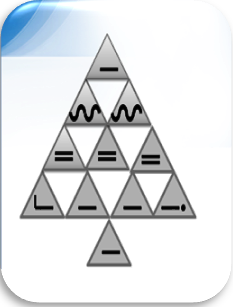 К основным правилам составления синквейна относятся следующие:
1 строка – одно ключевое слово – название, заголовок, тема, обычно существительное, определяющее содержание (название предмета, произведения, имя героя и т. д.);
2 строка – два слова (прилагательные, описывающие признаки предмета или его свойства. слова можно соединять союзами и предлогами.
3 строка – три слова (глаголы). Действия предмета, относящиеся к теме.
4 строка – четыре слова – предложение. Фраза, которая показывает отношение автора к теме.
5 строчка – одно слово – слово-резюме, ассоциация, синоним, который характеризует суть темы, философской обобщение, выражает личное выражение и эмоцию автора к теме в первой строчке, обычно существительное.
При творческом использовании синквейна на занятиях он воспринимается дошкольниками как увлекательная игра.
 Но нужно помнить, что необходимо составлять синквейн только на темы, хорошо известные детьми и обязательно показывать образец.
Данный метод может легко интегрироваться со всеми образовательными областями, а простота построения синквейна позволяет быстро получить желаемый результат.

Начинать знакомство с данным приёмом рекомендуется с детьми старшего дошкольного  возраста).
Примеры синквейна:
Дождь
        Грибной, летний.
    Льёт, капает, стучит.
Мне нравится летний дождь.
                Лужи.
Предлагаю  попробовать составить Синквейн со словами: ветер, радуга, ель
Благодарю за сотрудничество! Спасибо за внимание!
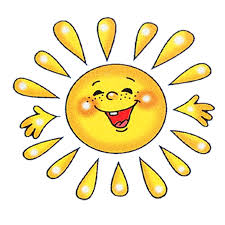